ПРОГРАМУВАННЯ ЧИСЕЛЬНИХ МЕТОДІВ
ЛЕКЦІЯ 12
Постановка задачі оптимізації
Одновимірна оптимізація
     Метод дихотомії
     Метод золотого перерізу
     Методі Фібоначчі
     Метод параболічної апроксимації
2
Постановка задачі оптимізації
Задача оптимізації існує в одному з двох наступних формулювань  
                       знайти  
або 		     знайти 
де R - поле дійсних чисел. 
При  n=1 маємо задачу одновимірної оптимізації, при  n>1 коли                             - задачу багатовимірної оптимізації.
3
Постановка задачі оптимізації
Якщо для деякого числа         виконується умова 
	
 при                    то функція у точці     має локальний мінімум. 
Якщо ж ця умова виконується для будь якого     , то цьому разі мінімум є глобальним. Точка      називається оптимальною, а функція  f(x)- цільової.
4
Постановка задачі оптимізації
Всі існуючі методи рішення цієї задачі розраховані тільки на випадок локального мінімуму. Звичайно задача оптимізації формулюється як пошук мінімуму. У тому випадку коли необхідно знайти максимум достатньо поміняти знак цільової функції на протилежний. 
Очевидно, що одномірна оптимізація є частковим випадком багатовимірної, але більшість методів
рішення багатовимірної задачі включають методи для знаходження екстремуму функції одної змінної.
5
Постановка задачі оптимізації
6
Одновимірна оптимізація
У тому разі коли цільова функція f(x ) є диференційованою, то в силу необхідної умови існування екстремуму задача знайти  min f(x) приводиться до розв’язку нелінійного рівняння  
                     рішення якого можна знайти використовуючи методи лекції 7.
У противному випадку застосовують наступні методи.
7
Метод дихотомії
Метод дихотомії, як і метод половинного ділення побудований на послідовному зменшенні довжини інтервалу невизначеності. Але у цьому випадку інтервал містить не корінь рівняння, а оптимальну точку. На кожній ітерації обчислюється значення цільової функції у двох точках       і            , де              . Тут     деяке мале число, величина якого вибирається з умови, щоб значення        і                можна було розрізнити.
8
Метод дихотомії
9
Метод дихотомії
Після цього виходячи з співвідношень
	
                                                                  (1)
формується новий інтервал і перевіряється виконання умови точності                 ( ). Так ситуація, що приведена на рис. відповідає першому співвідношенню у (1). Суттєвим недоліком методу дихотомії є те, що на кожній ітерації значення цільової функції доводиться обчислювати двічі.
10
Метод золотого перерізу
За міру ефективності методу звичайно приймається кількість обчислень цільової функції, яку він потребує. Цілком природно спробувати побудувати метод, у якому цільова функція на ітерації обчислювалась б тільки один раз.
Точка є точкою золотого перерізу для відрізка довжиною   , якщо вона ділить його на дві частини з довжинами    і     відповідно у співвідношенні
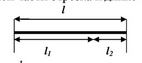 11
Метод золотого перерізу
Оскільки             то довжини цих відрізків можна визначити з квадратного рівняння               , звідки    


Легко бачити, що для кожного відрізка  ab існують дві точки золотого перерізу ліва    - і права -    , при цьому
, .
12
Метод золотого перерізу.
Якщо у                 відкинути праву частину, то ліва точка  початкового відрізка      буде правою для



і навпаки. Дійсно для відрізка            маємо
13
Метод золотого перерізу.
Ця властивість і є ключем до метода золотого перерізу. До початку роботи метода необхідно обчислити два значення цільової функції                 , (k - номер ітерації), а наступний інтервал            невизна-ченості формується, виходячи з наступних двох ситуацій
    


і таким чином треба знайти тільки одне значення цільової функції, постільки в другій точці золотого перерізу воно вже відоме.
14
Методі Фібоначчі
Особливістю цього метода є те що оптимальна точка повинна бути знайдена за задане число ітерацій. Нехай  наступний інтервал невизначеності       зв’язаний  з попереднім        як                   або


З іншого боку довжини трьох послідовних інтервалів

, а для попереднього крок
15
Методі Фібоначчі
Числові коефіцієнти в (2) є відомими числами Фібоначчі, які визначаються за рекурентною  формулою 
 
,  
 За допомогою рекурентної формули обчислимо   
                          ,  що дозволяє записати співвідношення (2) у формі    
                        
або у більш загальному вигляді
16
Методі Фібоначчі
Якщо оптимальна точка повинна бути знайдена за N ітерацій , то покладаючи в (3)  k=N-1 приходимо до співвідношення, яке пов’язує довжини стартового та кінцевого  інтервалів
 

Аналогічно можна визначити довжину інтервалу для другого кроку
17
Методі Фібоначчі
Зберігаючи позначення , використані в методі золотого перетину , для лівої і правої точок нового інтервалу   відповідно маємо 
 

Тоді  для k-го кроку метода формування інтервалу здійснюється як
18
Методі Фібоначчі
При цьому  коефіцієнт зменшення довжини інтервалу невизначеності дорівнює            , тобто не є сталою 
величиною. Також можна показати ,що . 
,

тобто метод золотого перетину є граничним випадком методу Фібоначчі.  
Всі розглянуті методи( дихотомії,золотого перетину  і Фібоначчі ) мають лінійну швидкість збіжності.
19
Метод параболічної апроксимації
Метод параболічної апроксимації має в своїй основі наближення цільової функції загального виду квадратичною                       і тоді     одразу знаходиться з умови 
	

Звідки для оптимальної точки маємо

Параметри a,b можуть бути визначені з системи лінійних рівняння по відомим значенням цільової функції у трьох точках.
20
Метод параболічної апроксимації
Більш доцільним для обчислення параметрів параболи є наближення цільової функції квадратичним інтерполяційним поліномом у формі Ньютона
  

і тоді
21